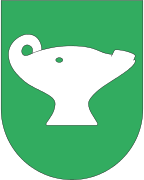 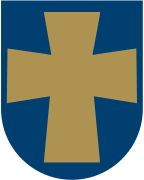 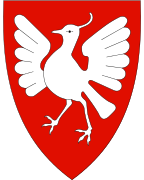 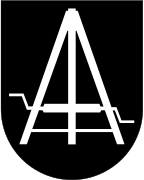 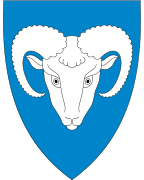 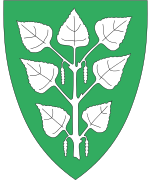 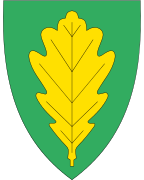 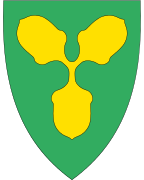 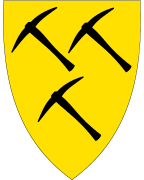 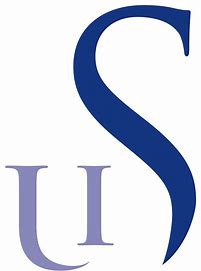 Regional ordning for kompetanseutvikling
Region – Sør
1
MÅL
Alle barn skal
                                                           ha et likeverdig tilbud
                                                              	av høy kvalitet.
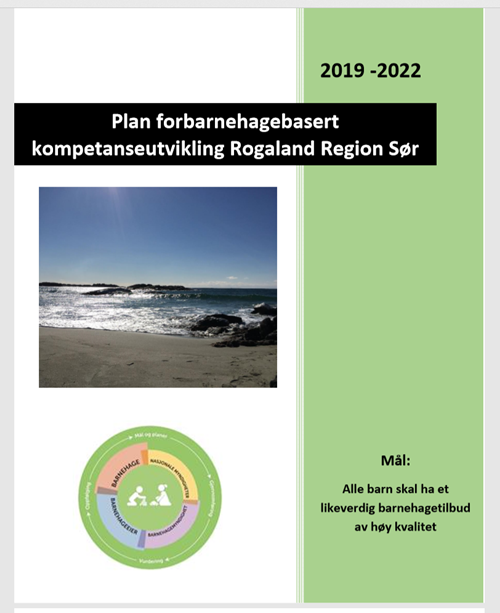 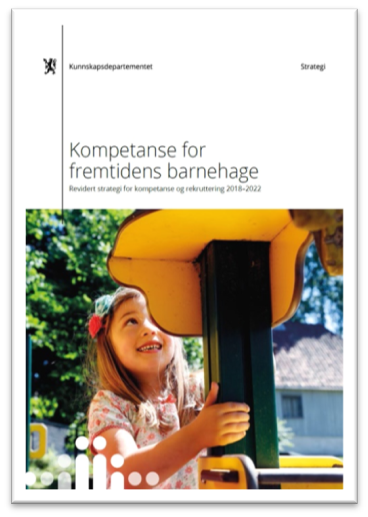 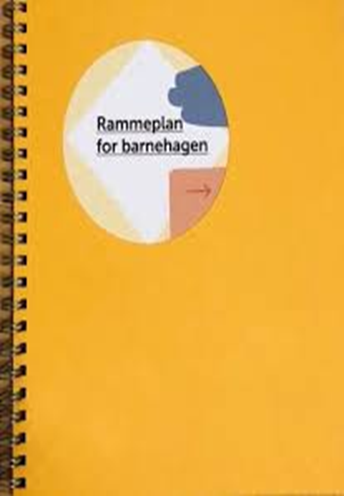 2
Kompetansearbeid på flere nivåer og arenaerAlle barn skal ha et likeverdig tilbud av høy kvalitet
Barnehagebasert kompetanseutvikling
Ledelse i alle ledd
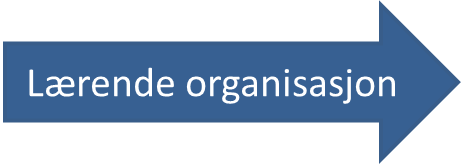 3
Organisering og struktur i Region Sør
Fagutvikler
Samskapingsforum
Styringsgruppe
Arbeidsutvalg
4
Regional ordning Sør vil arbeide med kompetansearbeidet på  flere nivå og arenaer
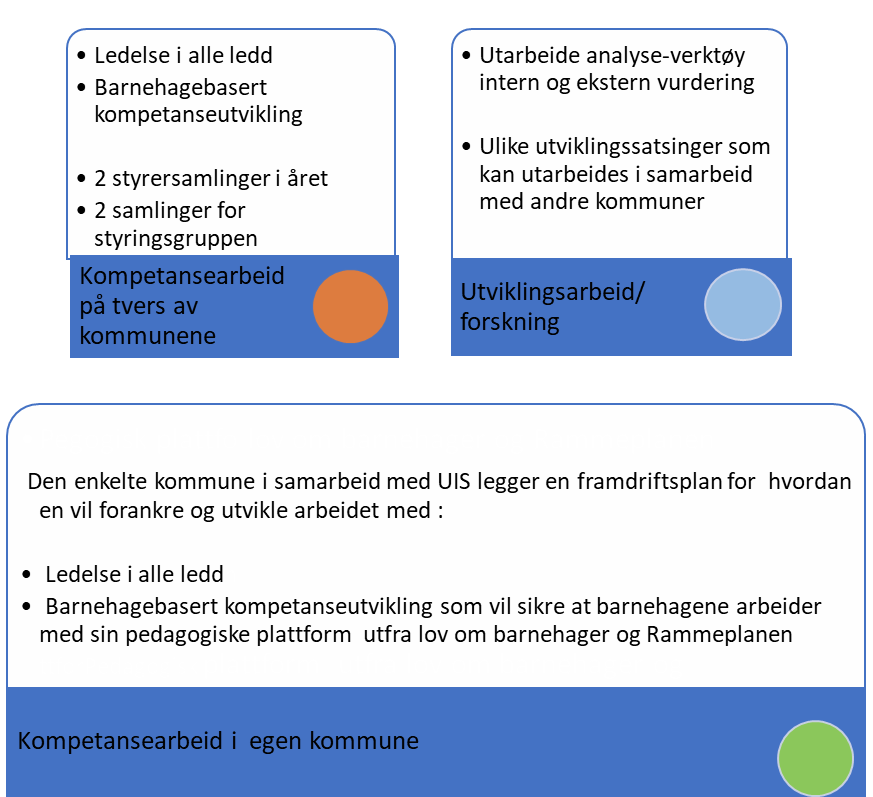 5
5
Dette har vi fått til 
Struktur – organisering
Fagutvikler for kommuner og representant frå UiS
Samskapingsforum to ganger årlig
To storsamlinger pr år  - ) kommunene følger opp
Nettverksbygging på alle nivå

Felles interkommunale prosjekt
6
Dette må vi jobbe mer med:
Kompetansearbeid i kommunene i partnerskap med UH- Kultur og tradisjoner

Etablere varige strukturer på tvers
 –   som ikke «kveler»/ er tidstjuver
Så tar vi langlyset på:
Utvikling/teori/forskningsarbeid



Analyseverktøy til intern og ekstern vurdering

Ulike utviklingssatsinger som kan utarbeides i samarbeid med andre kommuner